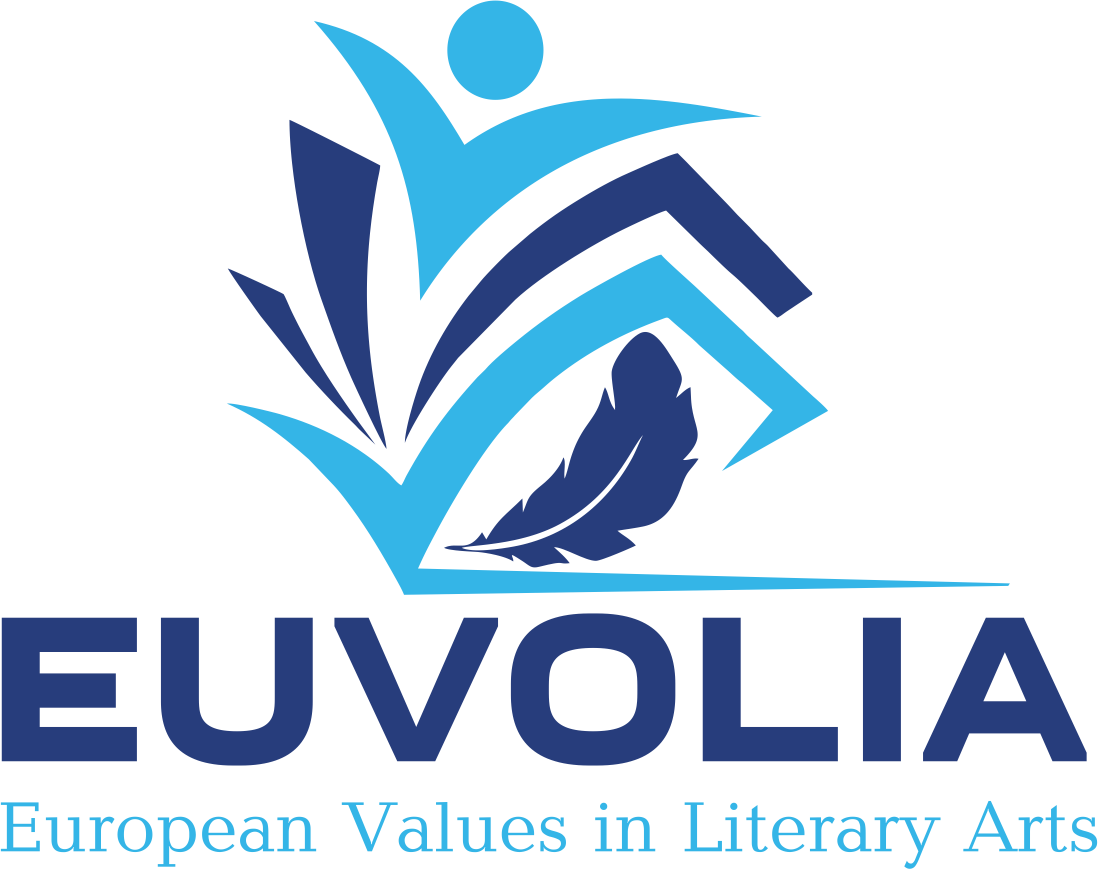 Європейські цінності у художніх текстах
599918-EPP-1-2018-1-UA-EPPJMO-MODULE
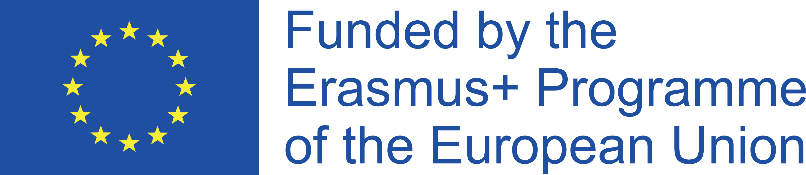 Лекція 4Характерні риси розвитку європейської середньовічної цивілізації
Викладач: к.іст.н., доцент Черкасов С.С.
План
1. Періодизація європейського Середньовіччя
2. Християнська система цивілізаційних цінностей
3. Середньовічне місто як осередок європейського цивілізаційного розвитку
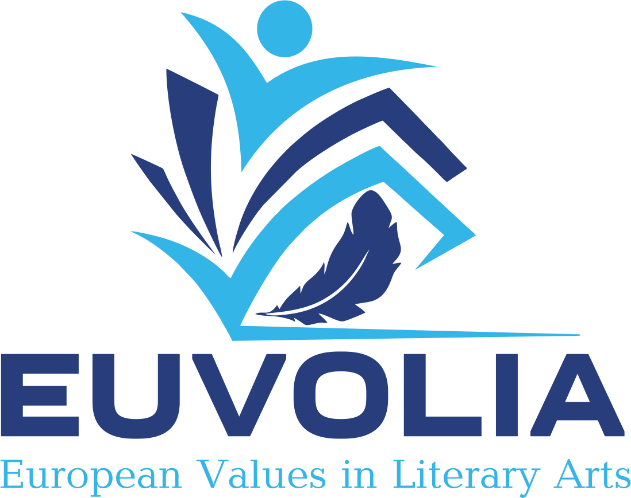 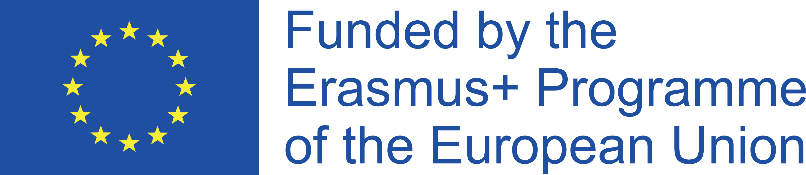 Цивілізаційна періодизація Європейського Середньовіччя
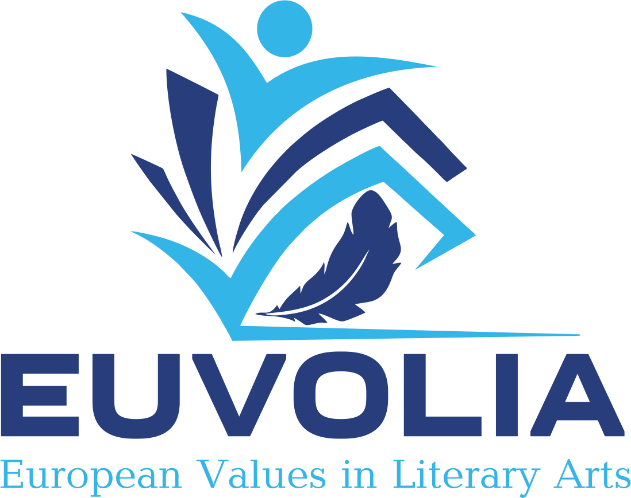 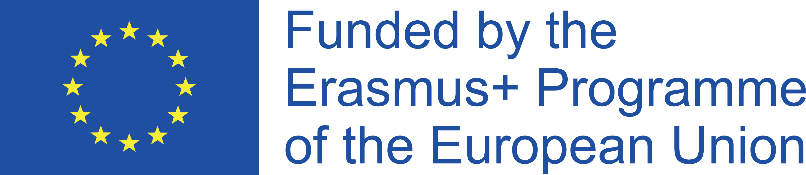 Формування середньовічних монархій
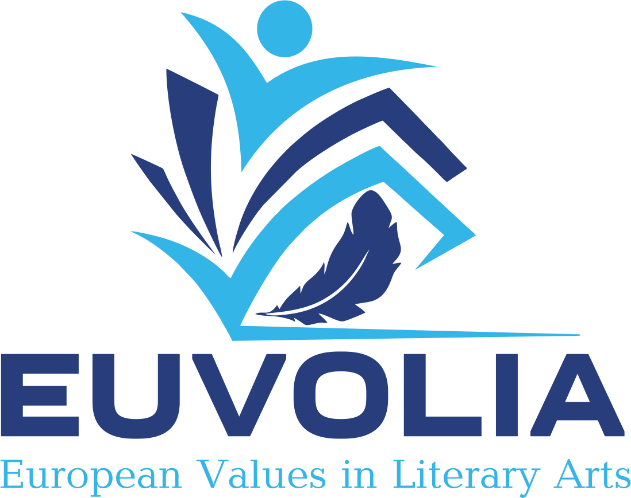 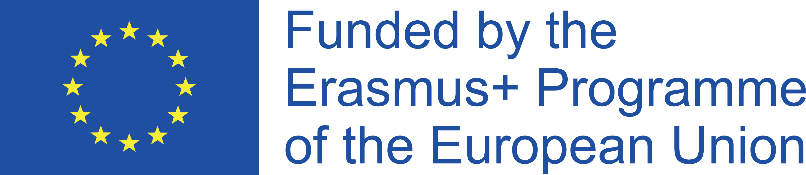 Ментальне картографування
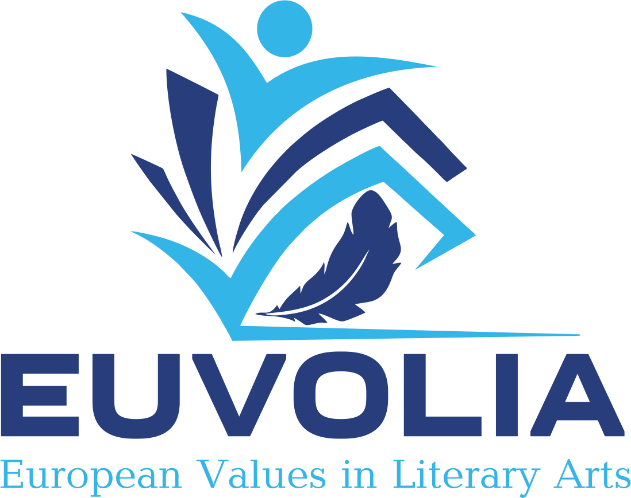 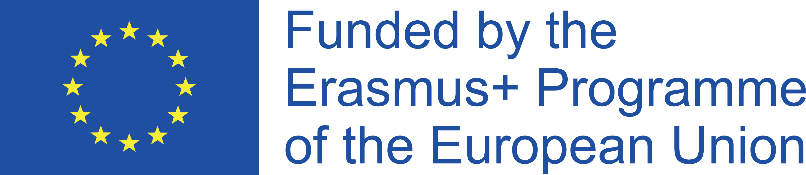 Джеффрі Чосер “Кентерберійські оповідання”
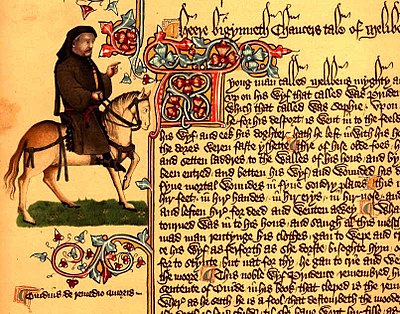 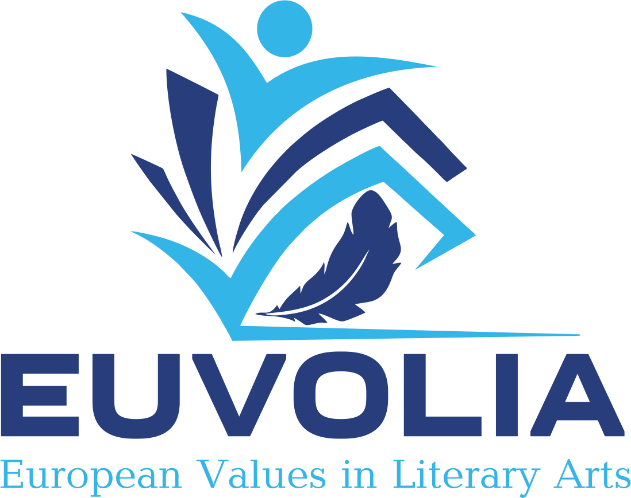 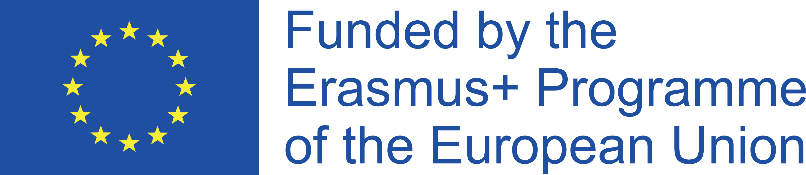 Середньовічні університети
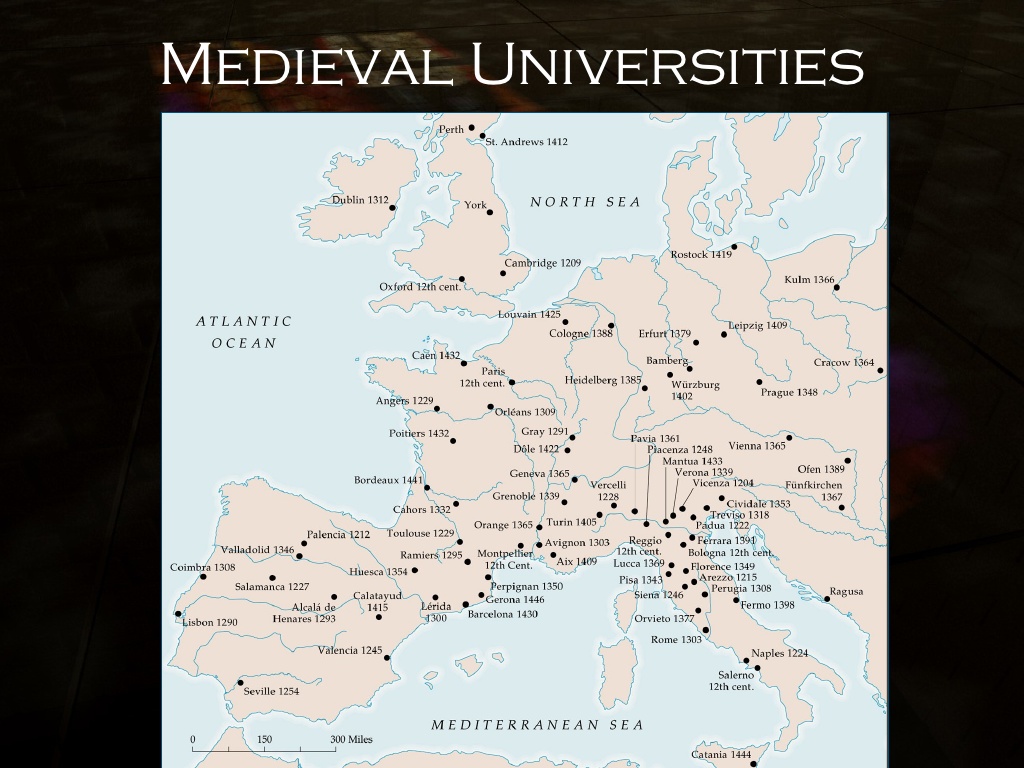 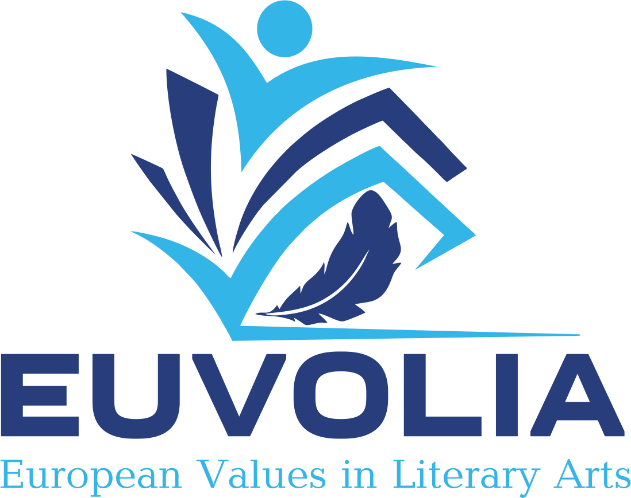 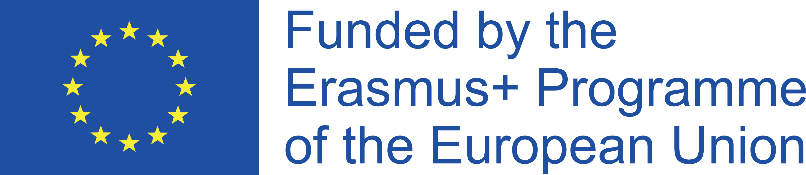 Християнський еталон європейських  моральних цінностей, що отримав загальноцивілізаційне значення
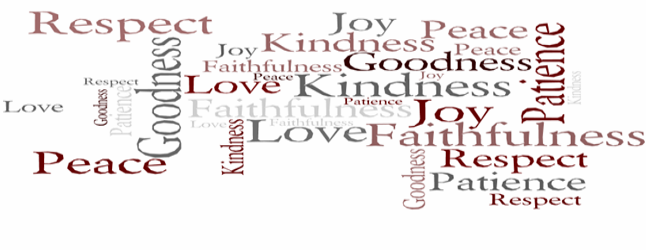 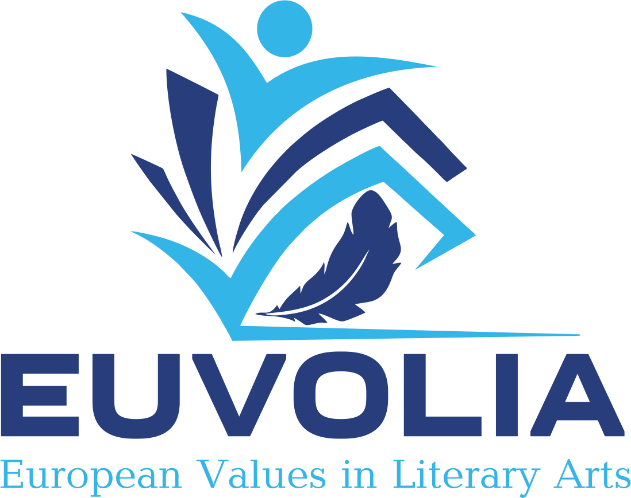 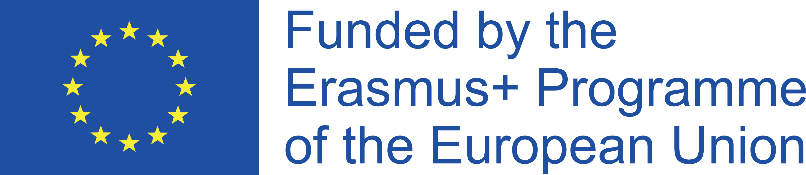 Консолідація середньовічної Європи
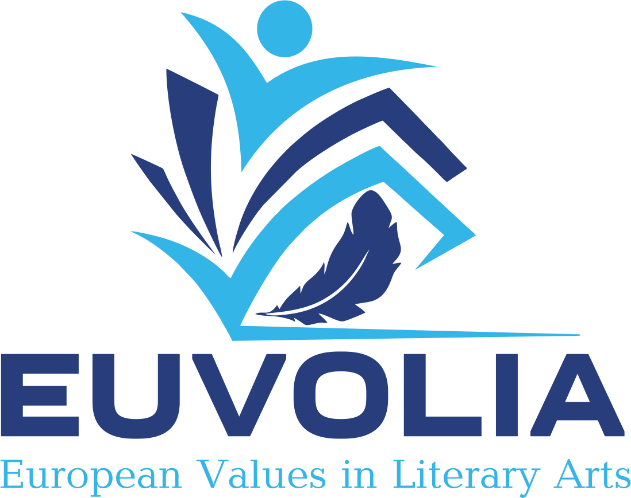 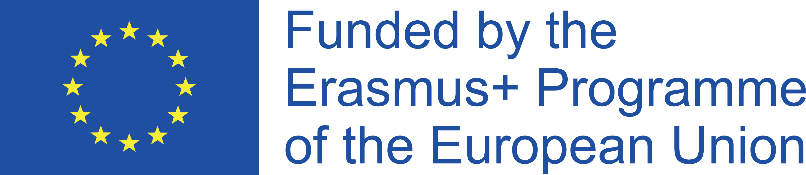 Міста у середньовічній Європі, 1300 р.
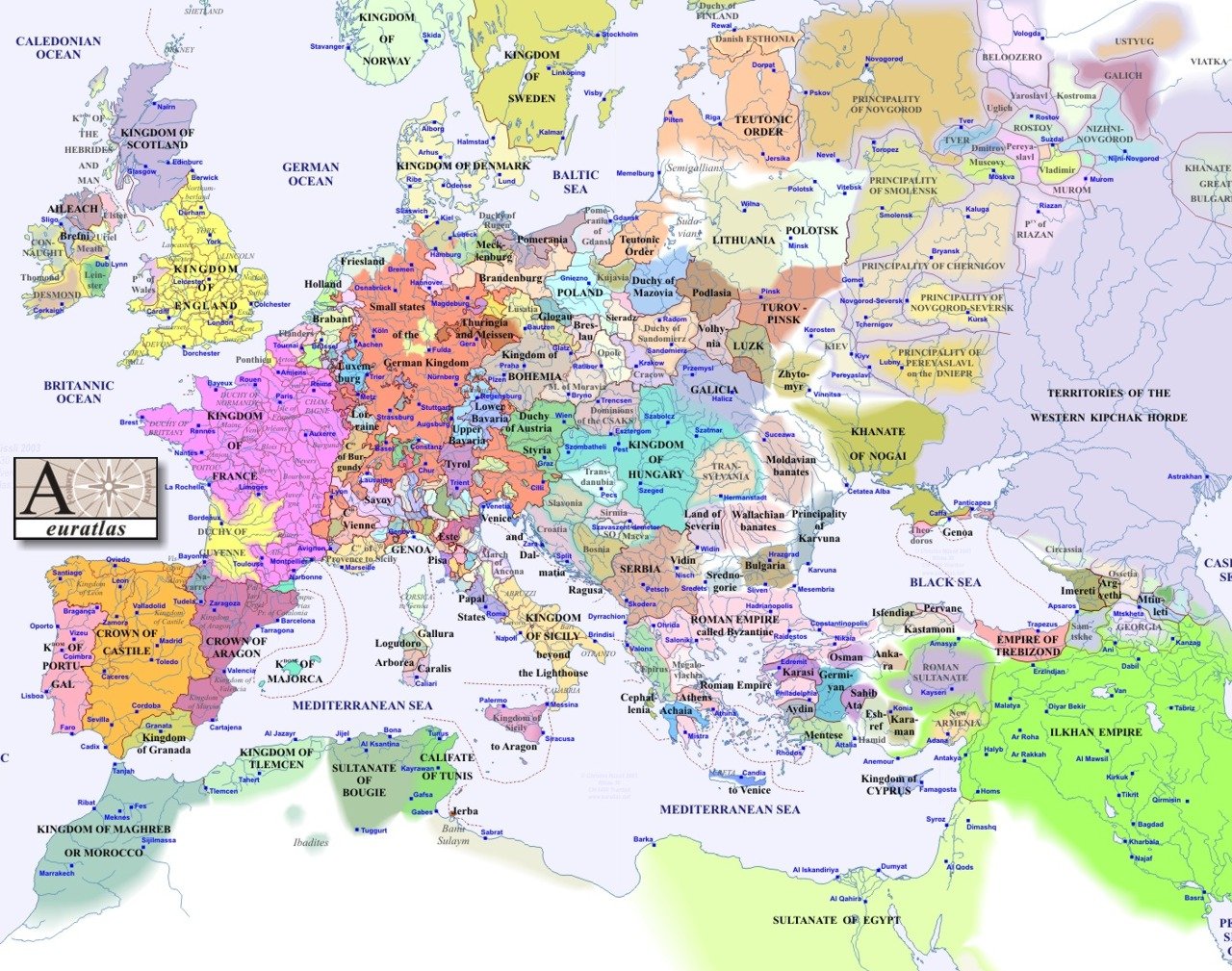 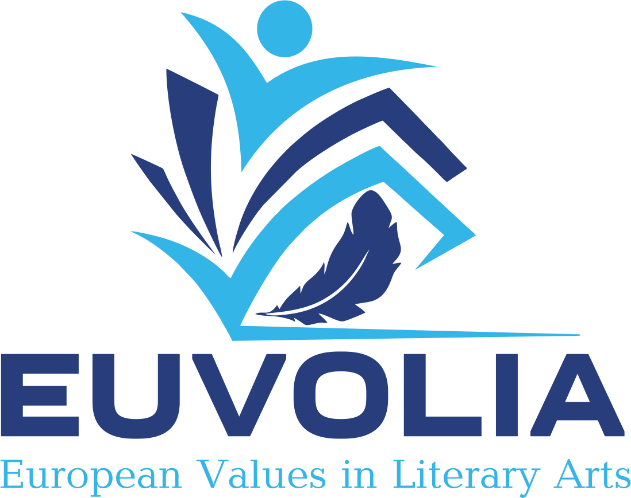 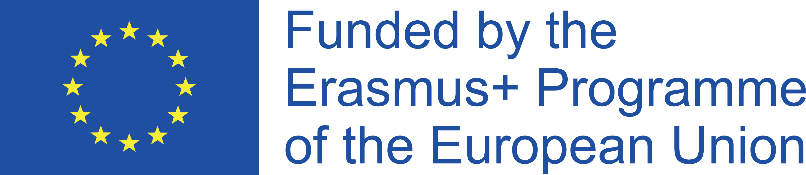